Kontakty na krizovou pomoc Hl.m.Praha
DĚTI A DOSPÍVAJÍCÍ
Krizová pomoc - ambulantní
CENTRUM MODRÉ DVEŘE - Praha 4 - Krč, tel. 725 515 934
	Osobní 
	Krizová intervence  
CESTOU NECESTOU (Krizové centrum pro rodinu) - Praha 2, tel. 605 203 876
	Osobní 
	Pro rodiny, které se ocitají v dlouhodobé krizové situaci a pro děti ohrožené 	týráním, zneužíváním a zanedbáváním, nebo 	vykazující různé známky psychického 	strádání  
DĚTSKÉ KRIZOVÉ CENTRUM -  Praha 12 – Kamýk, tel. 777 664 672 
	Osobní, distanční (linka, chat, email) 
	Problematika zneužívání, zanedbávání, násilí a konfliktů mezi rodiči, rozvod, úmrtí, závažné onemocnění, šikana nebo 	trauma, pro svědky násilných trestních činů 
DŮM PŘEMYSLA PITTRA PRO DĚTI - Praha 6 – Ruzyně, tel. 607 199 291 
	Osobní (ambulance, terén, pobyt) 
	Krizová intervence, sociální rehabilitace 
KRIZOVÁ SLUŽBA FOKUS PRAHA (terén) - tel. 777 800 983 
	Terénní, distanční (chat, linka) 
	Pro osoby se zkušeností s duševním onemocněním, popř. jejich blízkým, kteří se ocitli v krizové životní situaci a potřebují pomoc
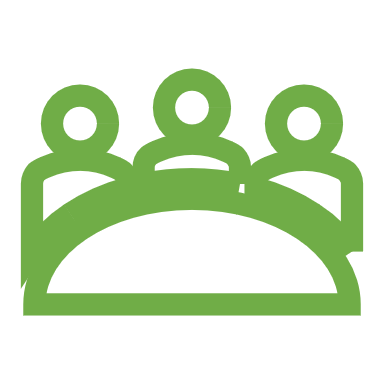 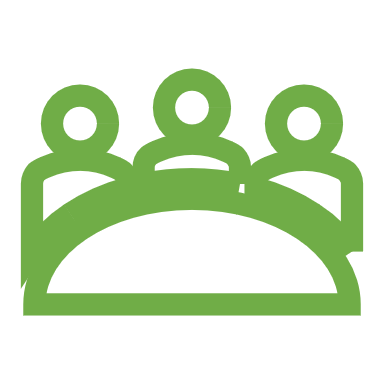 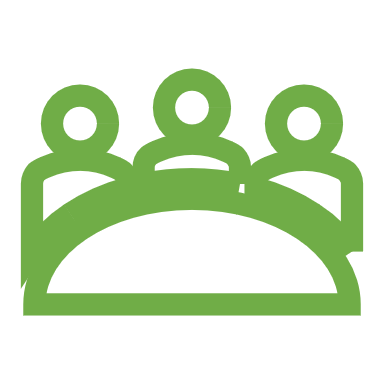 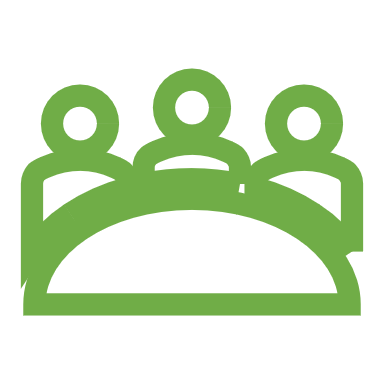 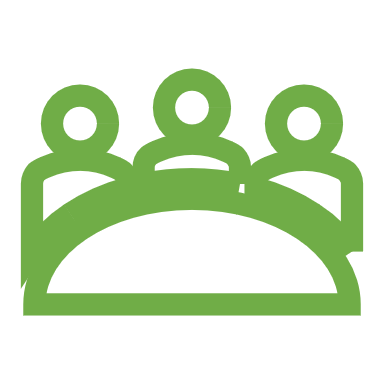 Krizová pomoc - ambulantní
SOS DIAKONIE ČCE - Praha 2, tel. 777 734 173 
	Osobní, distanční (chat) 
	Krizová intervence 
NÁKEL - Praha 4, tel. 731 655 384
	Osobní 
	Krizová intervence a psychoterapie 
ACORUS - Praha 1, tel. 283 892 772
	Osobní 
	Pro děti a mladistvé, kteří zažívají nebo zažívali domácí násilí
INTERVENČNÍ CENTRUM - Praha 3, tel. 734 510 292 
	Osobní, distanční (linka, email) 
	Pro osoby ohrožené domácím násilím 
LOCIKA – Praha 7, každý čtvrtek od 16 do 18 hodin bez objednání
	Osobní 
	Pro děti a mladé lidi, rodiče, pečující osoby, odborníkům a odbornicím ze školství nebo sociálně-právní ochrany.
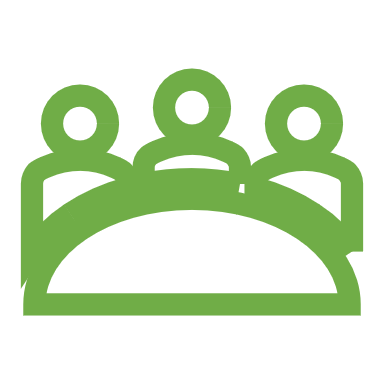 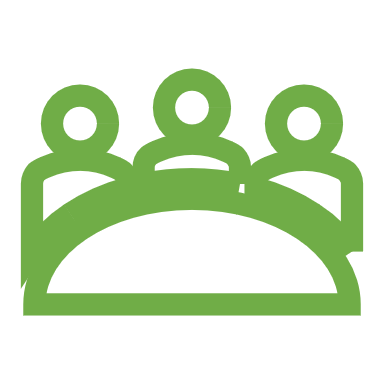 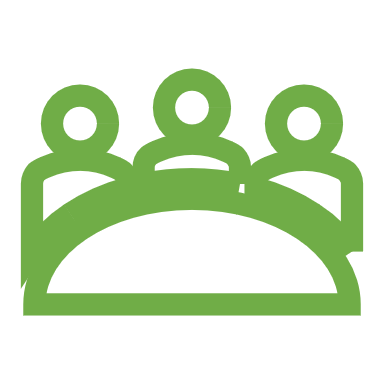 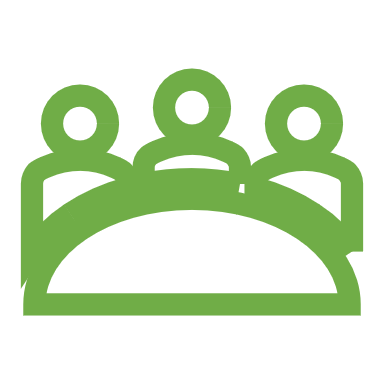 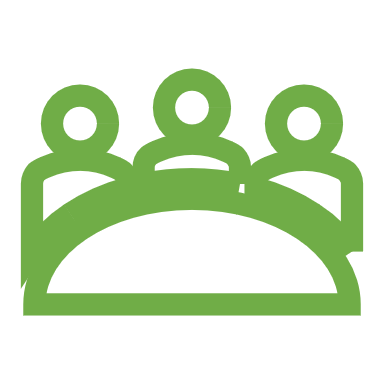 Krizová pomoc- telefonická
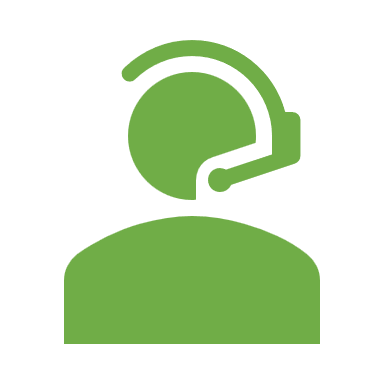 Pražská linka důvěry, tel. 222 580 697 
Linka důvěry DKC, tel. 777 715 215 
Linka bezpečí, tel. 116 111 
Modrá linka (pro kohokoliv v náročné živ. situaci), tel. 608 902 410 
Linka pro ženy a dívky (dívky a ženy v náročné životní situaci), tel. 603 210 999 
ROSA – Krizová linka pro oběti domácího násilí, tel. 800 60 50 80   
Linka Anabell (problematika poruchy příjmu potravy), tel. 774 467 293 
Krizová linka Fokus Praha, tel. 777 800 983